Mordi IR, Tee A, Lang CC
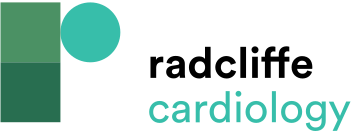 Table 1: Current Guideline Recommendations for Intravenous Iron in Heart Failure
Citation: Cardiac Failure Review 2018;4(1):28–32.
https://doi.org/10.15420/cfr.2018:6:2
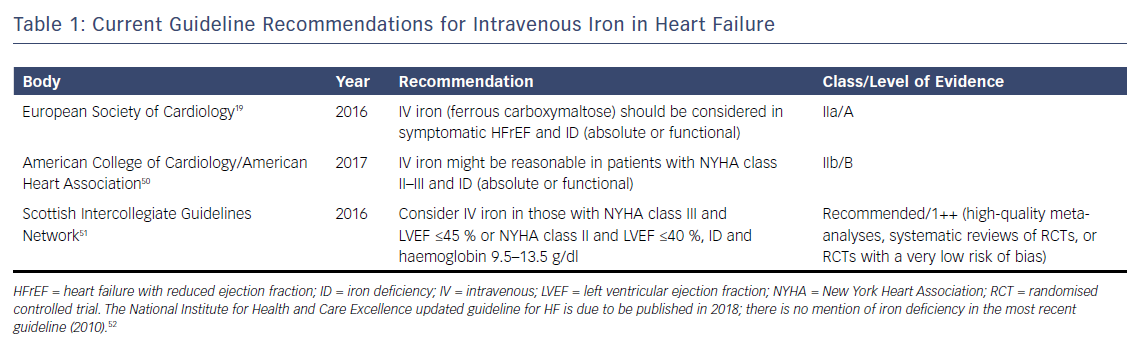